GOVERNMENT  ENGINEERING COLLEGE BHUJ
GUIDE: PROF. Y.M. GAJERA
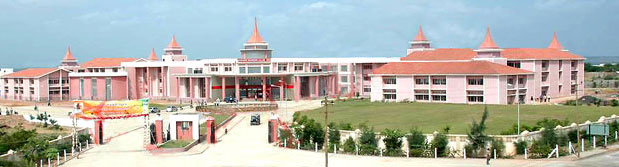 PROGRESSIVE ASSESMENT FOR ENVIRONMENTAL STUDIES
MADE BY-NIKUNJ , RAJ ,HARDIK, ,
    KETAN , KHODIDAS ,  , ANKUR , ASHOK  , AKASH ,JAY .
BRANCH-MECHANICAL
SEMESTER-1st 
ENROLLMENT  NO. -130150119069  , 130150119002 , 130150119057 , 130150119080 ,  130150119121 , 130150119093 , 130150119063,130150119104 ,130150119078
INTRODUCTION TO ENVIRONMENT, ECOLOGY AND ECOSYSTEM
ENVIRONMENT
It is the sum total of water, air and land, interrelationship among themselves and also with human beings, other living organisms and property.
    It is divided into two parts:-
    1. BIOTIC  2. ABIOTIC
Biotic environment is made up of all living organisms(plants ,animals , microorganisms ) including their reactions and interactions.
Abiotic environment is composed of external physical factors like temperature , humidity , water etc.

COMPONENTS OF ENVIRONMENT-
1.Atmosphere
2.Hydrosphere
3.Lithosphere
4.Biosphere
1.ATMOSPHERE- It is the mixture of various gases. The major gases in a pollution free dry air are Nitrogen(78%), Oxygen(21%), Argon(0.9-1%) and carbon dioxide.

On the basis of temperature profile and other phenomenon atmosphere is further divided into 5 parts-Troposphere , stratosphere , Mesosphere , Thermosphere  and exosphere.
2.HYDROSPHERE- It is in fact the water environment. About 70% of earth is covered by water. Out of which 97% is in the oceans and sea , 2% in glaciers and ice caps while remaining 1%of fresh water is available for human consumption.
3.LITHOSPHERE- The outer soil crustof the earth is lithosphere. The living organism , plant and vegetation are supported by lithosphere. Lithosphere not only produces  food for human beings and animals, but also the decomposition of organic wastes is carried out by microbes in soil.
4.BIOSPHERE- Biosphere is the thin outer crust of the earth which  includes all the living organisms and environment. Thus biosphere consists oflithosphere , atmosphere  and hydrosphere. The waste products in gaseous , liquid and solid waste forms are discharge in to biosphere,
ENVIRONMENTAL POLLUTION
“Any undesirable change in physical , biological , or chemical characteristics of environment(air , water , soil) which can cause harmful effects on various forms of life and property is known as environmental pollution.”
CAUSES OF ENVIRONMENTAL POLLUTION:

1.NATURAL-
        Volcanic eruption  and forest fire

2. MAN MADE-
                Rapid Industrialization
                Population growth
                Unplanned urbanization
VARIOUS TYPES OF POLLUTION-

1.Air pollution
2.Water pollution
3.Land pollution 
4.Noise pollution
5. Thermal pollution
ENVIRONMENTAL DEGRADATION
“The  overall lowering of environmental qualities due to the damages caused by both natural events and human activities in the basic structure of environment at local , regional and global levels adversely  affecting all living organisms including man is called environmental degradation”.
Environmental degradation has led to the destruction of the environmental stability and ecological balance. In order to protect the environment SUSTAINABLE DEVELOPMENT is necessary.

“It is the development that meets the needs of the present without jeopardizing the needs of future generations.”
SUSTAINABLE DEVELOPMENT
ECOLOGY
“Ecology is the study of interrelationship between living organisms and their physical and biological environment.”
CLASSIFICATION OF ECOLOGY:
1.Autecology-It deals with the study of individual organism or individual species.
2.Synecology-It deals with the study of group of organism or species associated with each other.
CLASSIFICATION 

BASED ON TAXONOMIC AFFINITIES: 1. Plant ecology 2. Animal ecology

BASED ON HABITAT: 1. Aquatic ecology 2 . Terrestrial  ecology
ECOSYSTEM
The  organism of any community besides interacting among themselves , always have functional relationship with the environment. T his structural and  functional system of communities and environment is called ecosystem.
TYPES OF ECOSYSTEM:
1. Natural
2. Artificial
COMPONENTS OF ECOSYSTEM
All ecosystems have two major components:
1. Biotic-living

2. Abiotic -non living

Biotic components include
→ Producers or Autotrophs
→Consumers or hetrotrophs
→Decomposers or reducers
Abiotic components include:
→physical factors
 →Inorganic substan
ces
→Organic substances

     The  flow of energy is unidirectional and non cyclic. Energy enters the ecosystem from solar radiations and passes through lower trophic levels  to higher ones.
DIFFERENT TYPES OF ECOSYSTEMS
1.FOREST ECOSYSTEM:

       Forest ecosystem have predominance oftrees that are  interspersed with large number of species of shrubs , herbs , climbers , algae ,and  variety of wild animals and birds. Forests are found in areas receiving moderate to high rainfall and usually occurs as a stable complex communities.
Depending upon the climatic conditions forest can be of following types:


→Tropical rain forests
→Tropical deciduous forest
→Tropical scrub forest
→Temperate rain forests
→Temperate deciduous forests
→Evergreen coniferous forests
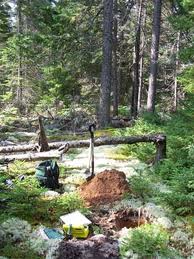 COMPONENTS OF FOREST ECOSYSTEM
Abiotic : Temperature, light, rainfall, soil minerals etc.

Biotic components:
→Producers : Tectona gradis, Shorea robusta, Abies, Picea etc.
→Consumers: Primary- Beetles, spiders etc.
                       Secondary-Lions,Tigers etc.
→Decomposers:Fungi(Aspergillus, Polyporus etc.)
GRASSLAND ECOSYSTEM
Grasslands are dominated by grass species but sometimes also allow growth of few trees and shrubs.
   Rainfall is average but erratic.Grassland soils are highly fertile and contains large amount of exchangeable bases and organic matter. Grassland soils are generally subjected to higher temperature and greater evaporation per unit of the total biomass.
Three types of grasslands are found to occur in different 
climatic region:

→Temperate grasslands(25-100 cm annual precipitation)
→Tropical grasslands(up to 100 cm of annual precipitation)
→Polar grasslands( severe cold and strong frigid winds with ice and snow fall)
COMPONENTS OF GRASSLAND ECOSYSTEMS
Abiotic: Nutrients present in soil and 
atmosphere(C, H, O, N)
Biotic components:
→Producers-Dichanthium, Desmodium etc.
→Consumers: Primary-cows, deer etc.
                        Secondary-snakes, lizards etc.
Decomposers:Fungi( Mucor, Penicillium, Rhizopus etc.)
DESERT ECOSYSTEM
These ecosystems occurs in region where evaporation exceeds precipitation. The precipitation is less than 25 cm in a year. The atmosphere is very dry and it is a poor insulator. Desert plants and animals are having most typical  adaptations for conservation of water.Some plants have a waxy , thick cuticle over  a leaf to reduce the loss of water due to transpiration.
Desert ecosystems occur in three major types based on climatic conditions:

→Tropical deserts like Sahara and Namibia in Africa and Thar deserts in Rajasthan.
→Tempera
te deserts like Mojave in south California.
→Cold deserts like Gobi desert in china has cold winters and warm summers.
COMPONENTS OF DESERT ECOSYSTEM
Abiotic : Temperature is very high and rainfall is very low.


Biotic components:
→Producers: shrubs(bushes) , sacculent plants(cactii).
→Consumers: Insects , reptiles, camels etc.
→Decomposers: Few species of fungii and bacteria. They are thermophilic.
AQUATIC ECOSYSTEM
They are of two types: Fresh water and marine ecosystem.
    Fresh water ecosystem further include pond ecosystem, lake ecosystem and river ecosystem.
     →  Marine ecosystem:-It includes oceans, estuaries, and coral reef ecosystems. 
1. Ocean ecosystem: It covers about 70-71% of the earth’s surface. Ocean represent the largest most diverse and most stable of all ecosystem.
It play a key role in survival of about 2,50,000 marine species, serving as food for humans and other organisms , give a variety of sea products and drugs. Oceans provide us iron, phosphorous, magnesium, oil, natural gas, sand and gravel. Oceans are major sinks of carbon dioxide and play an important role in regulating many biogeochemical cycles and hydrological cycles, thereby regulating the earth’s climate.
COMPONENTS OF MARINE ECOSYSTEMS
Abiotic: Marine water contains Nacl, Ca, Mg and K  salts. 
Biotic components:
→Producers: Phytoplanktons a
nd marine plants.
→Consumers: Primary-crustaceans, molluscs, etc.
              Secondary-carnivores fishes(Herring, Sahd etc.)  
              Tertiary-fishes like Cod, Haddock etc.
→Decomposers: Bacteria and Fungi.They decompose dead  organic matter.
ESTUARINE ECOSYSTEM
An estuary is a semi closed coastal body of water that has free connection with sea. It is strongly affected by tidal action and within this sea water is mixed with fresh water from land drainages. The estuaries have a rich biodiversity and many of the species are endemic. Estuaries are of much use to human beings due to their high food potentials. These ecosystems need to be managed judiciously and protected from pollution.
There is a high need to protect the environment from global environmental problems such as global warming , ozone depletion etc. For  proper functioning of biogeochemical cycles we all need to work together  and give our best to save ourselves and to lead a healthy and prosperous life.
THANK YOU